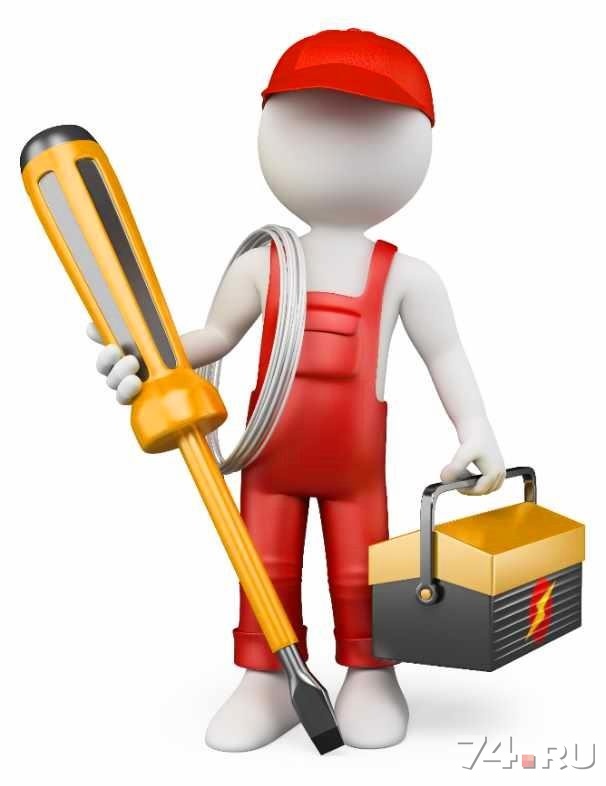 მოდულური პროფესიული პროგრამა                     ელექტროობა
აკაკი წერეთლის სახელმწიფო უნივერსიტეტი
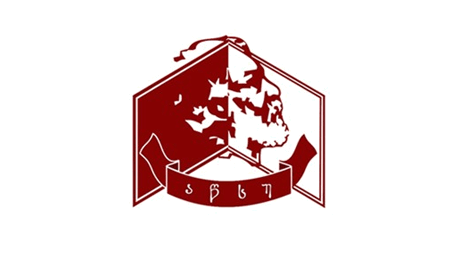 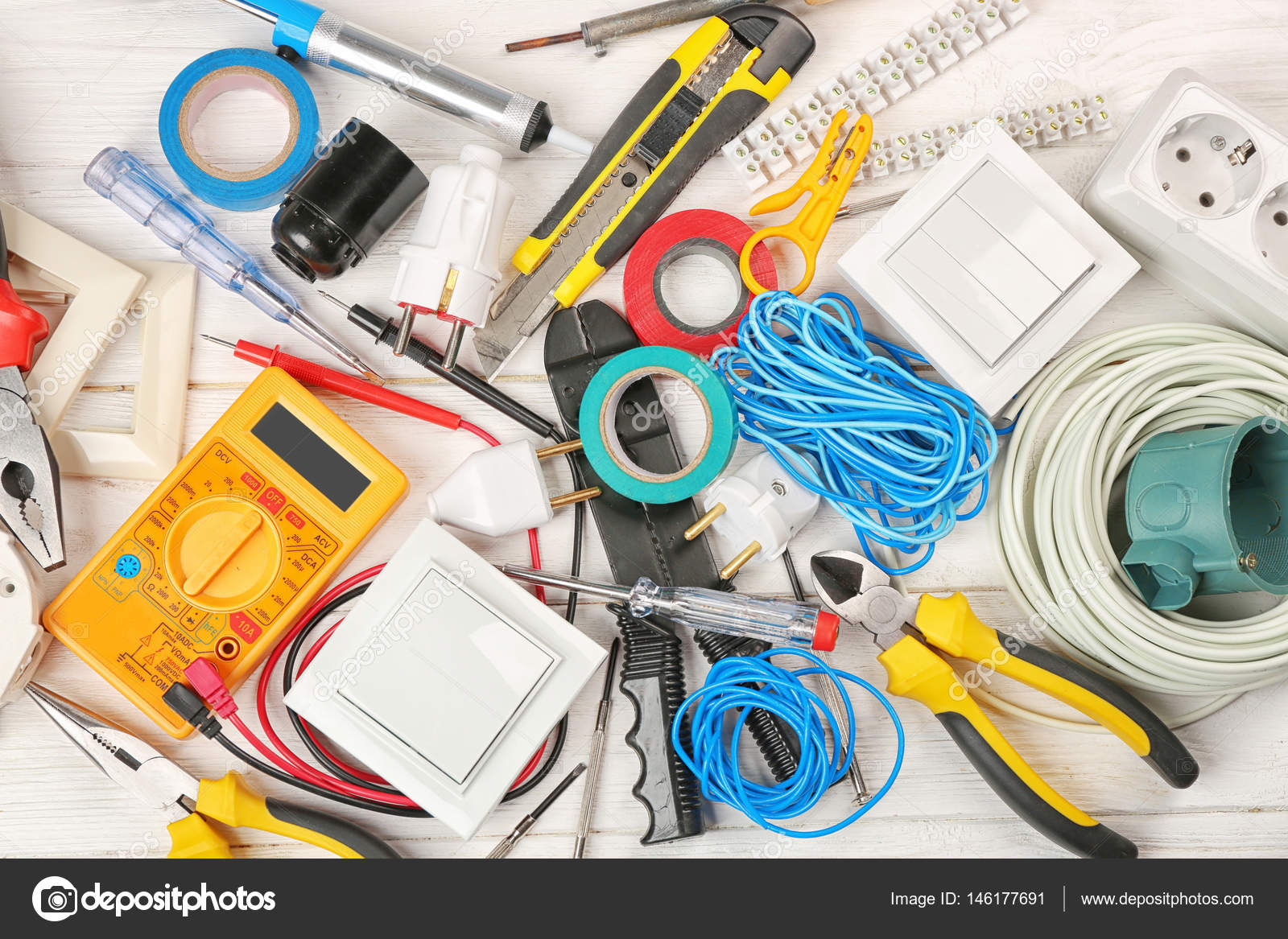 პროგრამის მიზანია უზრუნველყოს  კონკურენტუნარიანი კადრების მომზადება ელექტროობაში.  პროგრამის საფუძველზე შესაძლებელია მომზადდეს კადრი დაბალი ძაბვის ელექტროობაში.
პროგრამაზე დაშვების წინაპირობა
- საბაზო განათლება -
მისანიჭებელი კვალიფიკაციამესამე საფეხურის  პროფესიული კვალიფიკაცია ელექტროობაში
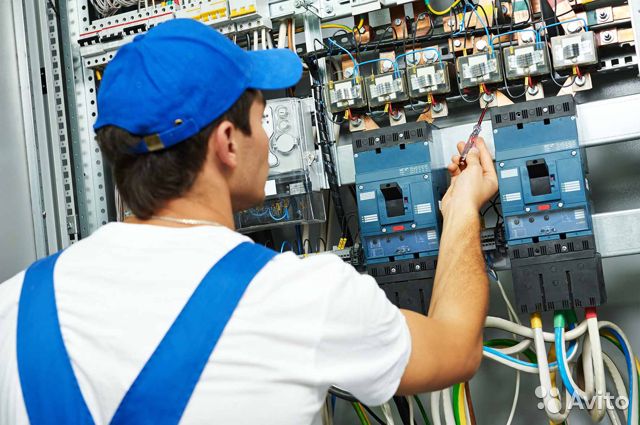 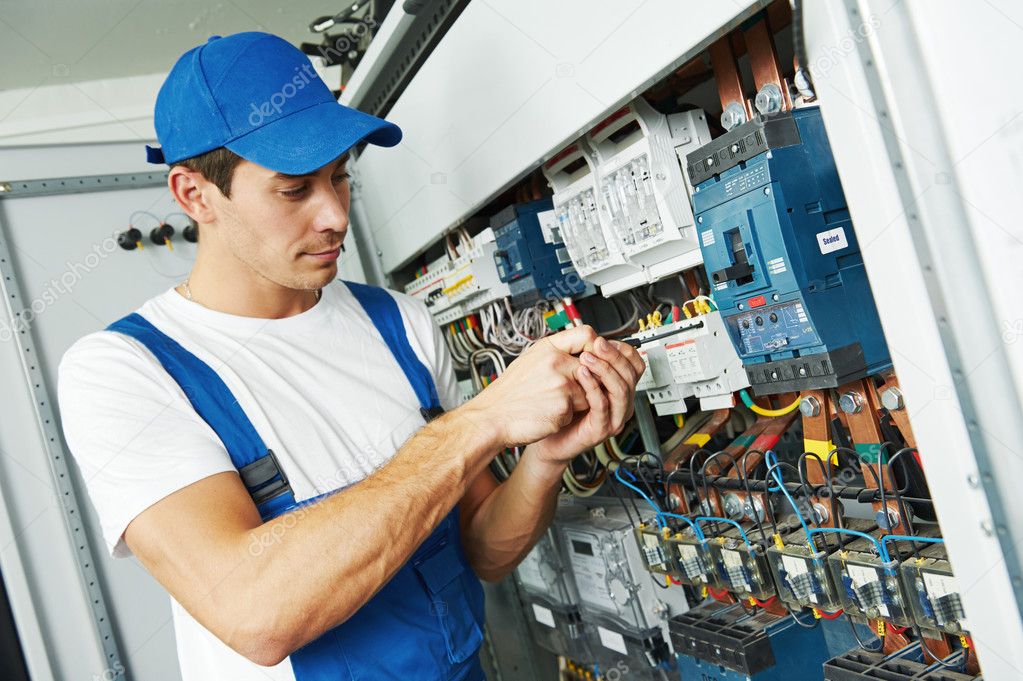 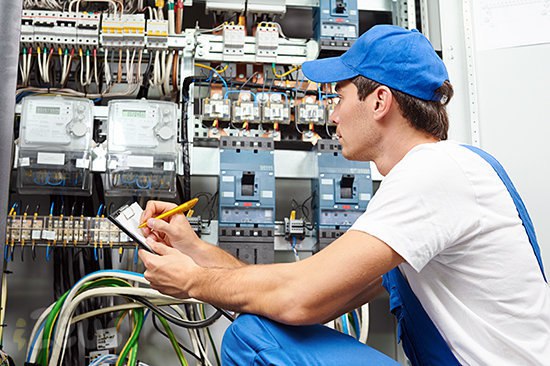 პროგრამის  სტრუქტურა  და  მოდულები
ქართულენოვანი სტუდენტებისათვის
სულ   52 კრედიტი, მათ შორის  
                                    16 კრედიტი  - ზოგადი მოდულები                                         .   
                        36 კრედიტი  - პროფესიული (სპეციალობის დარგობრივი) 

მოდულები
პროგრამის 
მოცულობა
მოდულების რაოდენობა
სულ   14 მოდული, მათ შორის    6- ზოგადი მოდული 
                                          8 - პროფესიული (სპეციალობის დარგობრივი)
40   სასწავლო  კვირა
პროგრამის ხანგრძლივობა
არაქართულენოვანი სტუდენტებისათვის
პროგრამის 
მოცულობა, მოდულების რაოდენობა, ხანგრძლივობა
სულ   67 კრედიტი (21 მოდული),   მათ შორის 
 15 კრედიტი  (1 მოდული)    -    ქართული ენა  A2                             .    
16 კრედიტი   ( 6 მოდული)    -   ზოგადი მოდულები                                                            .   
 16 კრედიტი  (8 მოდული)   -  პროფესიული (სპეციალობის დარგობრივი) მოდული   .
                                                          50 სასწავლო კვირა
აკაკი წერეთლის სახელმწიფო უნივერსიტეტი
პროფესიული პროგრამის პრაქტიკული კურსები
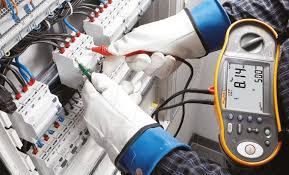 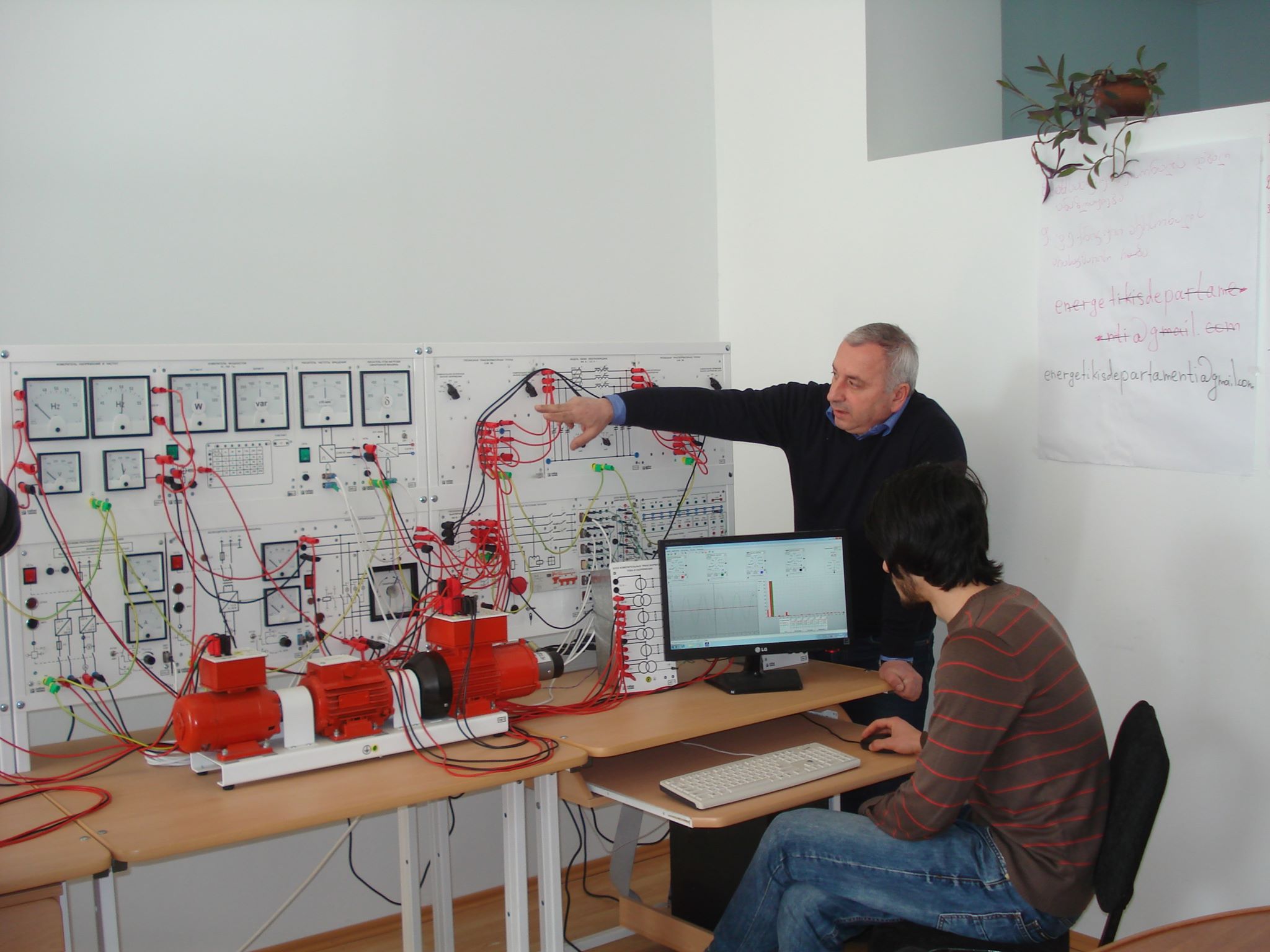 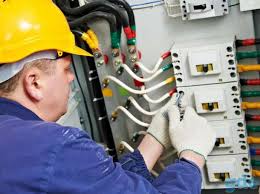 კურსდამთავრებულს შეეძლება:
გაუწიოს დაზარალებულს პირველადი სამედიცინო დახმარება;

გამოიყენოს ელექტრული ტექნოლოგიები, ელექტროობის წარმოების, გადაცემისა და განაწილების საშუალებები;

ელექტრული ქსელის ჩანაცვლების სქემის გარჩევა და დახაზვა;

დაამონტაჟოს  და შეამოწმოს განათება და ელექტრული წრედები საშინაო და მცირე საწარმოო გარემოში;

მოიპოვოს და გამოიყენოს  საინჟინრო ინფორმაცია  საკომუნიკაციო ტექნოლოგიის (ICT) გამოყენებით;

გამოთვალოს ფიგურათა მოცულობა, ფართობი და გამოიყენოს მონაცემთა გამოსახვის სტატისტიკური მეთოდები;

წაიკითხოს  და დახაზოს საინჟინრო ნახაზები სხვადასხვა ტექნიკის, მათ შორის  კომპიუტერზე დაფუძნებული ხაზვის სისტემის (CAD) გამოყენებით;

შექმნას და წარადგინოს  პროექტი.
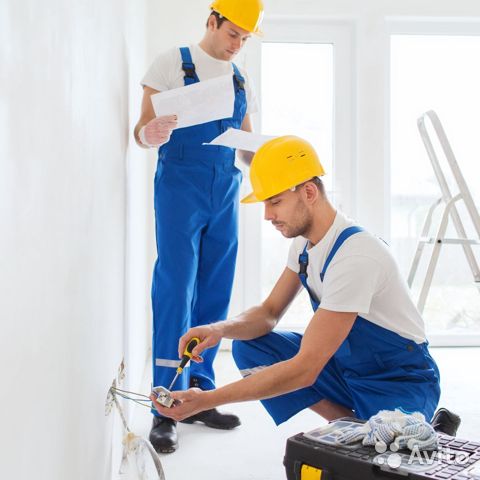 დასაქმების პესპექტივები
პროფესიული კვალიფიკაციის მფლობელს შეუძლია დასაქმდეს ნებისმიერ ორგანიზაციაში ელექტრულ დანადგარებისა და სხვა ელექტრულ აპარატურის მომსახურე პირად: 
ელექტრიკოსად; ელექტროტექნიკური სისტემების მემონტაჟედ; 
შენობის ელექტრიკოსად; 
მომმარაგებელ-ელექტრიკოსად; ელექტრო-მექანიკოსად; 
ელექტროგაყვანილობის და ფიტინგების მემონტაჟედ; 
განათების სისტემების მემონტაჟედ; ხანძარსაწინააღმდეგო სიგნალიზაციის მემონტაჟედ; 
დამცავი სიგნალიზაციის მემონტაჟედ; ქუჩების განათების და ელექტრული სასიგნალო მოწყობილობების მემონტაჟედ; 
ასაფრენ-დასაფრენი ბილიკების განათების მემონტაჟედ; მზის ენერგიის ელექტრული კოლექტორების მემონტაჟედ.
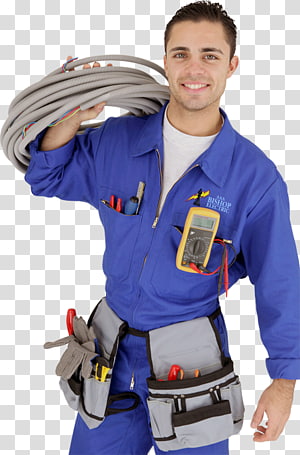 პროგრამაზე  პროფესიული  სტუდენტისათვის  სწავლა  უფასოა 
 სწავლას  სრულად  აფინანსებს  სახელმწიფო
პროფესიულ პროგრამაზე სწავლის მსურველთა

რეგისტრაცია  მიმდინარეობს   2020  წლის  20 მაისიდან   10  აგვისტოს  ჩათვლით: 
აკაკი წერეთლის სახელმწიფო უნივერსიტეტის I კორპუსი, ოთახი №1107; ტელ:  577 131850;  577 131846
რესურსცენტრებში 
 ელექტრონული (ონლაინ) www.vet.emis.ge  ვებგვერდის მეშვეობით.
აკაკი წერეთლის სახელმწიფო უნივერსიტეტი
თეორიული მასალის სანახავად გადადით ლინკზე
http://collegeaisi.ge/assets/uploads/file-11.pdf


პროგრამის ხელმძღვანელი - ასოც.პროფ ლალი ზივზივაძე
საკონტაქტო ინფორმაცია  ტელ: 577 131 589 ; ელ-ფოსტა lali.zivzivadze@atsu.edu.ge